Тема урока:Нуклеиновые кислоты и их роль в жизнедеятельности клетки
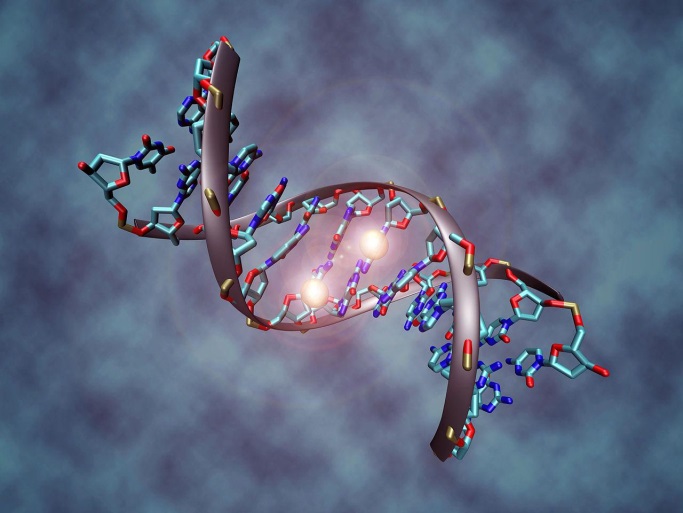 Посмотрите термины:
Углеводы
Липиды
Белки
Нуклеиновые кислоты
Задание: 
Что объединяет эти термины?
Какой из них является новым для вас?
Нуклеиновые кислоты ДНК и РНК — это полимеры, мономерами которых являются нуклеотиды.
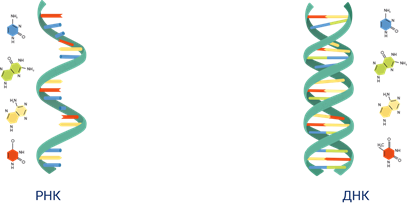 Фосфатная группа
Пентозный сахар
Азотистое основание
Общая формула нуклеотида
Открытие ДНК большой шаг в биологии:
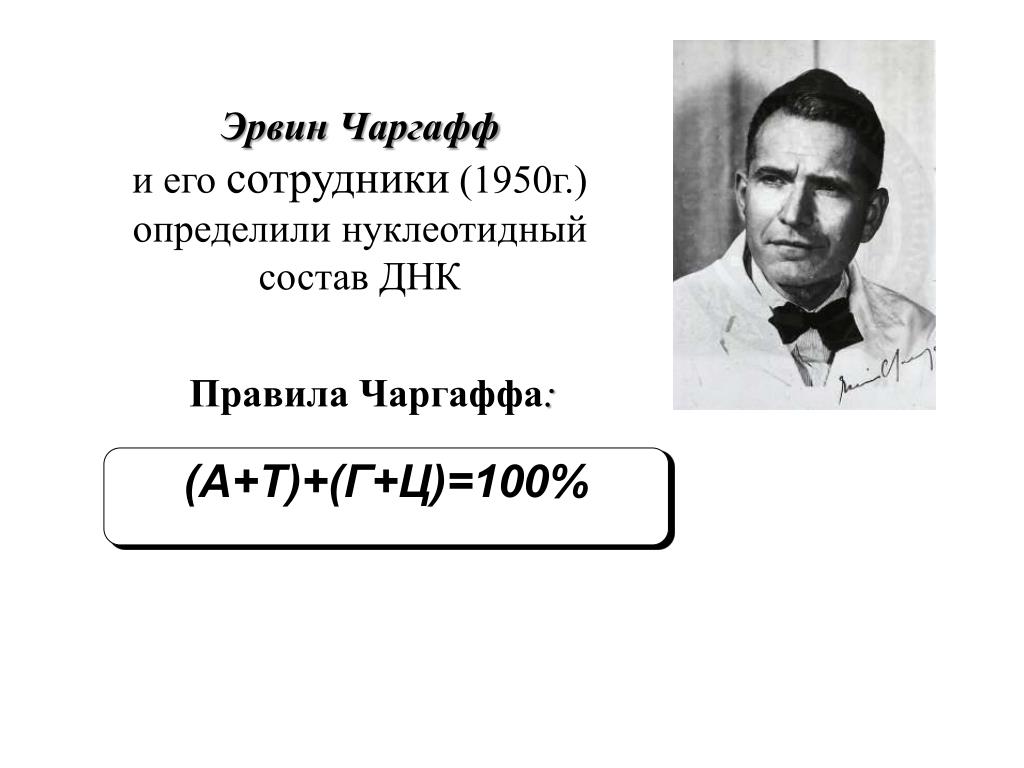 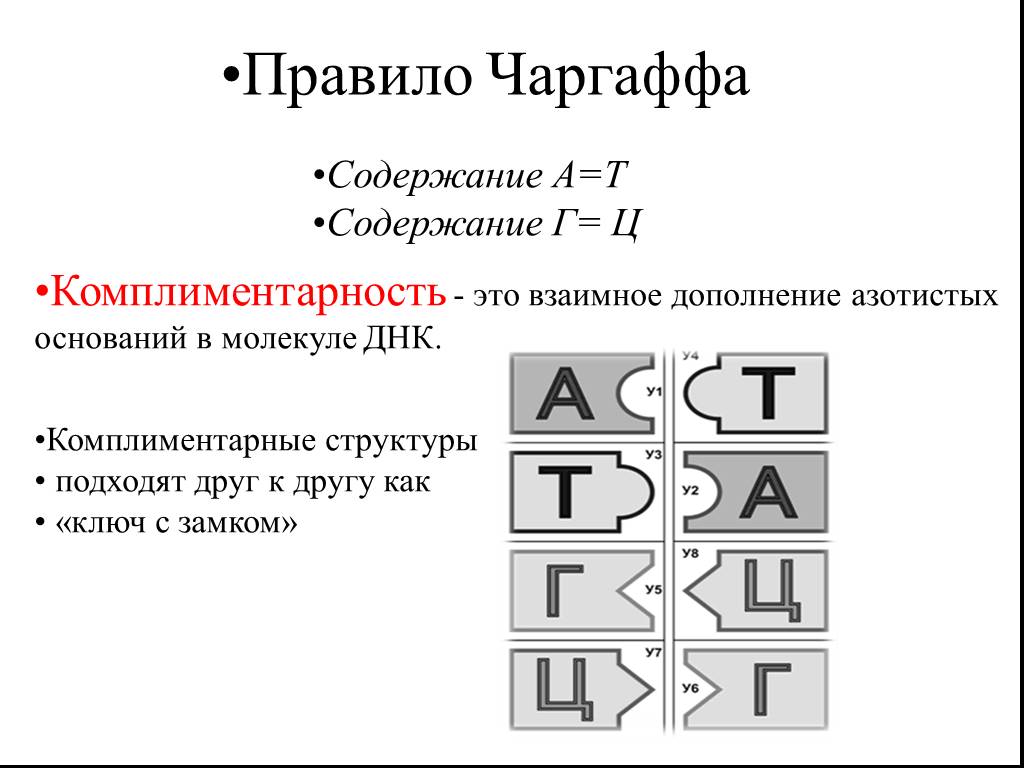 Сравнение ДНК и РНК
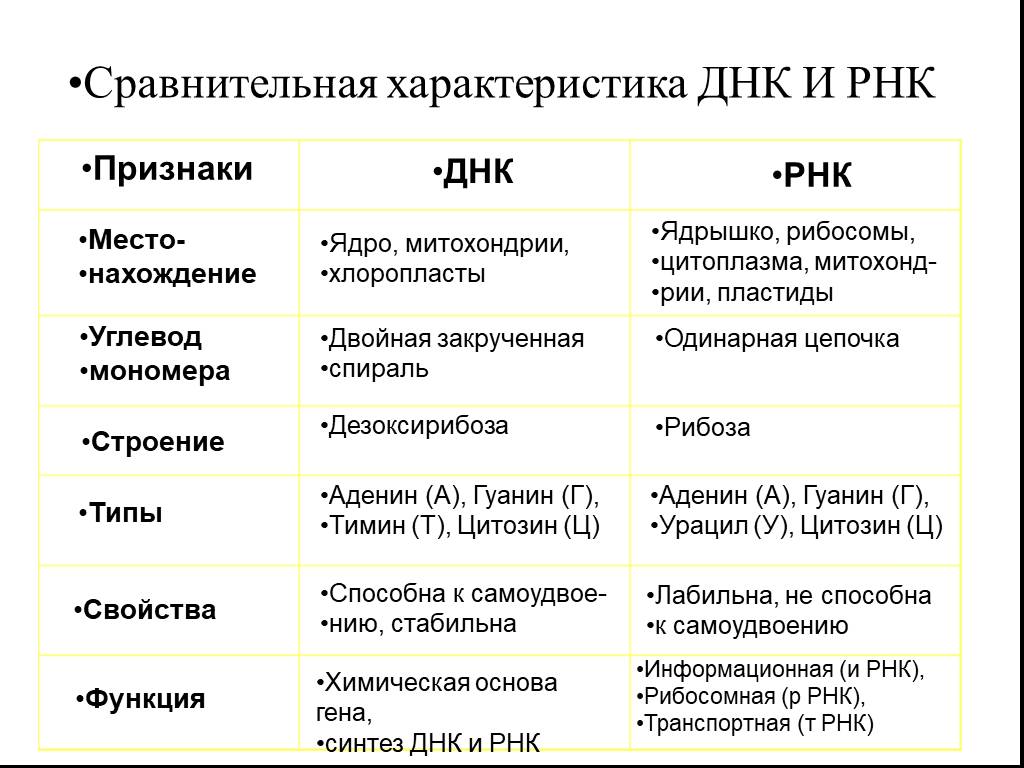 Цепи ДНК антипараллельны
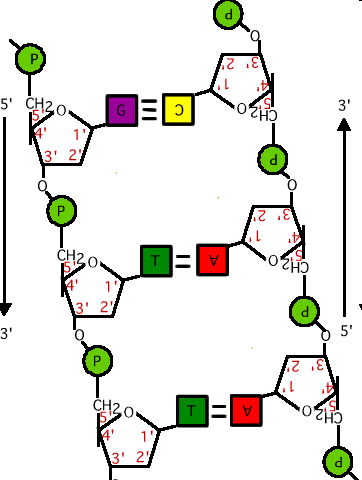 СТРУКТУРЫ ДНК
Виды РНК
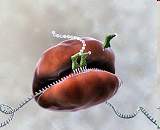 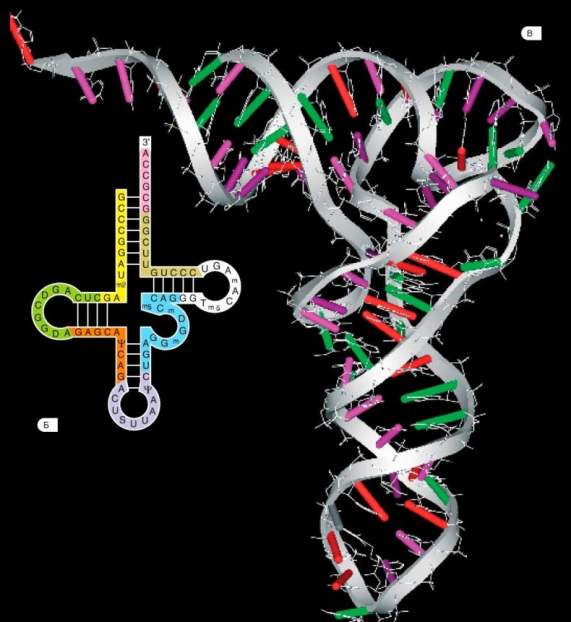 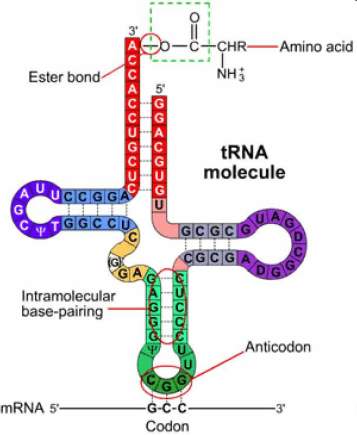 Применение знаний на практике
1 задание. Работа с текстом.
Вставьте в текст «ДНК» пропущенные термины из предложенного перечня, используя для этого цифровые обозначения. Запишите в текст цифры выбранных ответов, а затем получившуюся последовательность цифр (по тексту) впишите в приведённую ниже таблицу.
 
 
ДНК
Молекула ДНК — биополимер, мономерами которого служат __________(А). В состав мономера входят остаток фосфорной кислоты, пятиуглеродный сахар — __________(Б) и азотистое основание. Азотистых оснований всего четыре: аденин, гуанин, цитозин и __________(В). Бóльшая часть ДНК сосредоточена в ядре, а небольшие её количества находятся в митохондриях и __________(Г).
 
ПЕРЕЧЕНЬ ТЕРМИНОВ:
1) рибоза
2) аминокислота
3) рибосома
4) урацил
5) нуклеотид
6) дезоксирибоза
7) пластида
8) тимин
 
Запишите в ответ цифры, расположив их в порядке, соответствующем буквам:
Пояснение.
Молекула ДНК — биополимер, мономерами которого служат нуклеотид. В состав мономера входят остаток фосфорной кислоты, пятиуглеродный сахар — дезоксирибоза и азотистое основание. Азотистых оснований в ДНК всего четыре: аденин, гуанин, цитозин и тимин. Бóльшая часть ДНК сосредоточена в ядре, а небольшие её количества находятся в митохондриях и пластидах.
 
Ответ: 5687.
2 задание. Решение задачи
А) Сколько нуклеотидов в гене кодируют последовательность 60 аминокислот в молекуле белка. В ответ запишите только соответствующее число.

Пояснение
Каждую аминокислоту кодирует три нуклеотида. 
 
60 аминокислот кодируются 180 нуклеотидами (60x3).
 
Ответ: 180.
3 задание. Решение задачи на принцип комплиментарности
А) В молекуле ДНК количество нуклеотидов с цитозином составляет 30% от общего числа. Какой процент нуклеотидов с аденином в этой молекуле? В ответ запишите только соответствующее число.
Пояснение.
Количества разных видов нуклеотидов (аденина, тимина, гуанина и цитозина) в составе молекулы ДНК подчиняется правилу Чаргаффа: количество аденина равно количеству тимина, а гуанина — цитозину: А=Т, Г=Ц.
 
Количество всех нуклеотидов ДНК составляет 100% (А+Т+Г+Ц=100%). 
количество цитозина равно количеству гуанина (Ц=Г=30%), 
а сумма количества цитозина и гуанина равна 60% (Ц+Г=60%). На аденин и тимин остается 40% (
А+Т=100-(Ц+Г)=100-60=40%). А так как аденин и тимин содержатся в молекуле ДНК в равных количествах, то количество и аденина, и тимина составит по 20% (А=Т=40:2=20%).
 
Ответ: 20
3 задание. Задача на биосинтез белка
Антикодоны тРНК поступают к рибосомам в следующей последовательности нуклеотидов УЦГ, ЦГА, ААУ, ЦЦЦ. Определите последовательность нуклеотидов на иРНК, последовательность нуклеотидов на ДНК, кодирующих определенный белок и последовательность аминокислот во фрагменте молекулы синтезируемого белка, используя таблицу генетического кода:
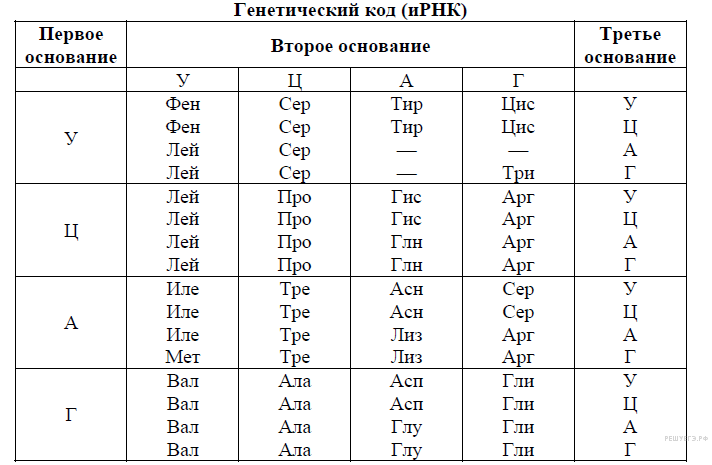 Пояснение.
Подведение итогов урока
Оцените свою работу на уроке…
Я узнал…
Я могу..
Я хочу…